(FORMERLY Chiltern decorative & Fine Arts Society)young arts painting competition 2019Title: rainforests
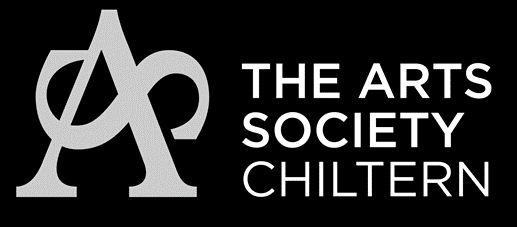 Where are rainforests?Rainforests are mostly found around the equator.  The largest rainforest is the Amazon.
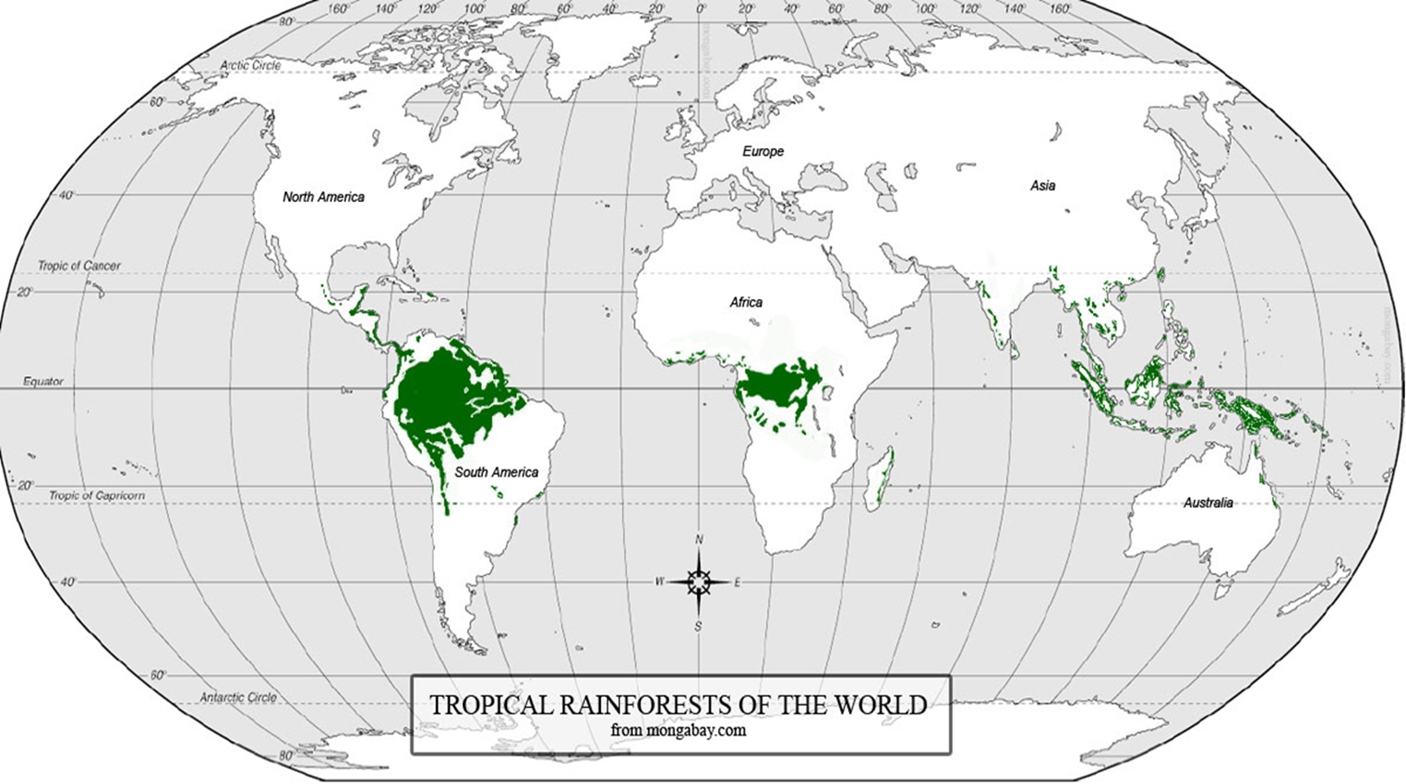 The Amazon Rainforest
Rainforests are very important for the environment
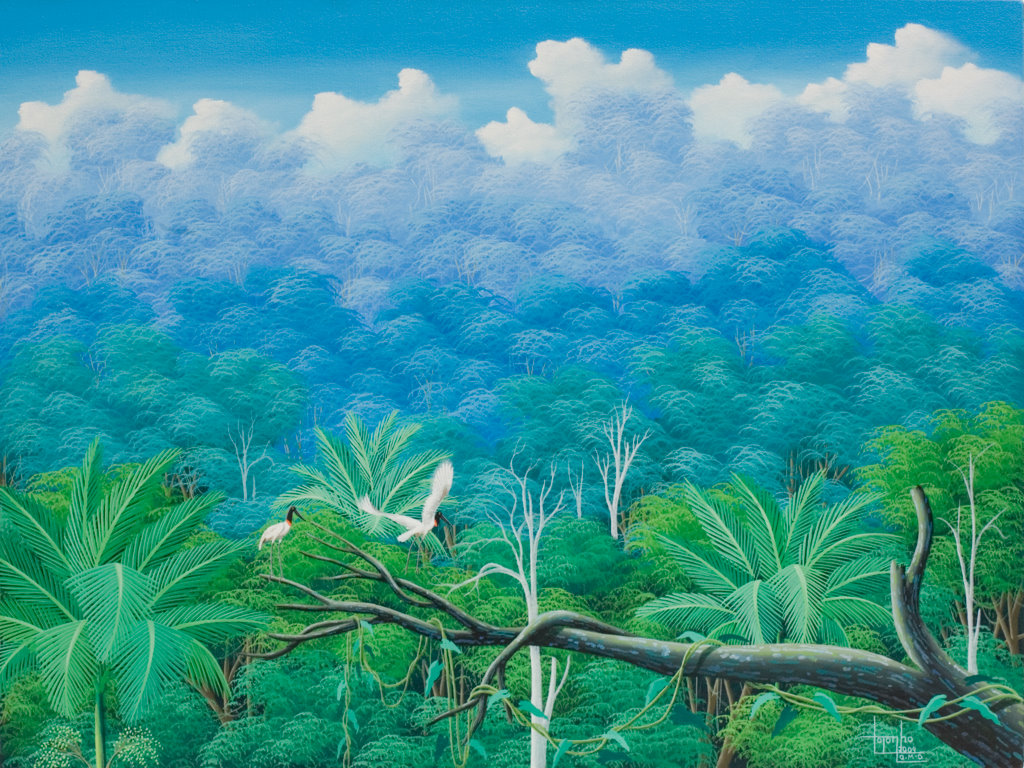 They are also very beautiful with lots of bright colours
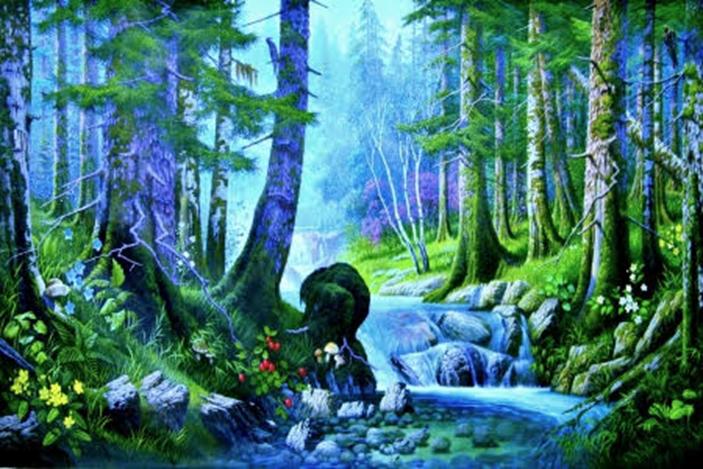 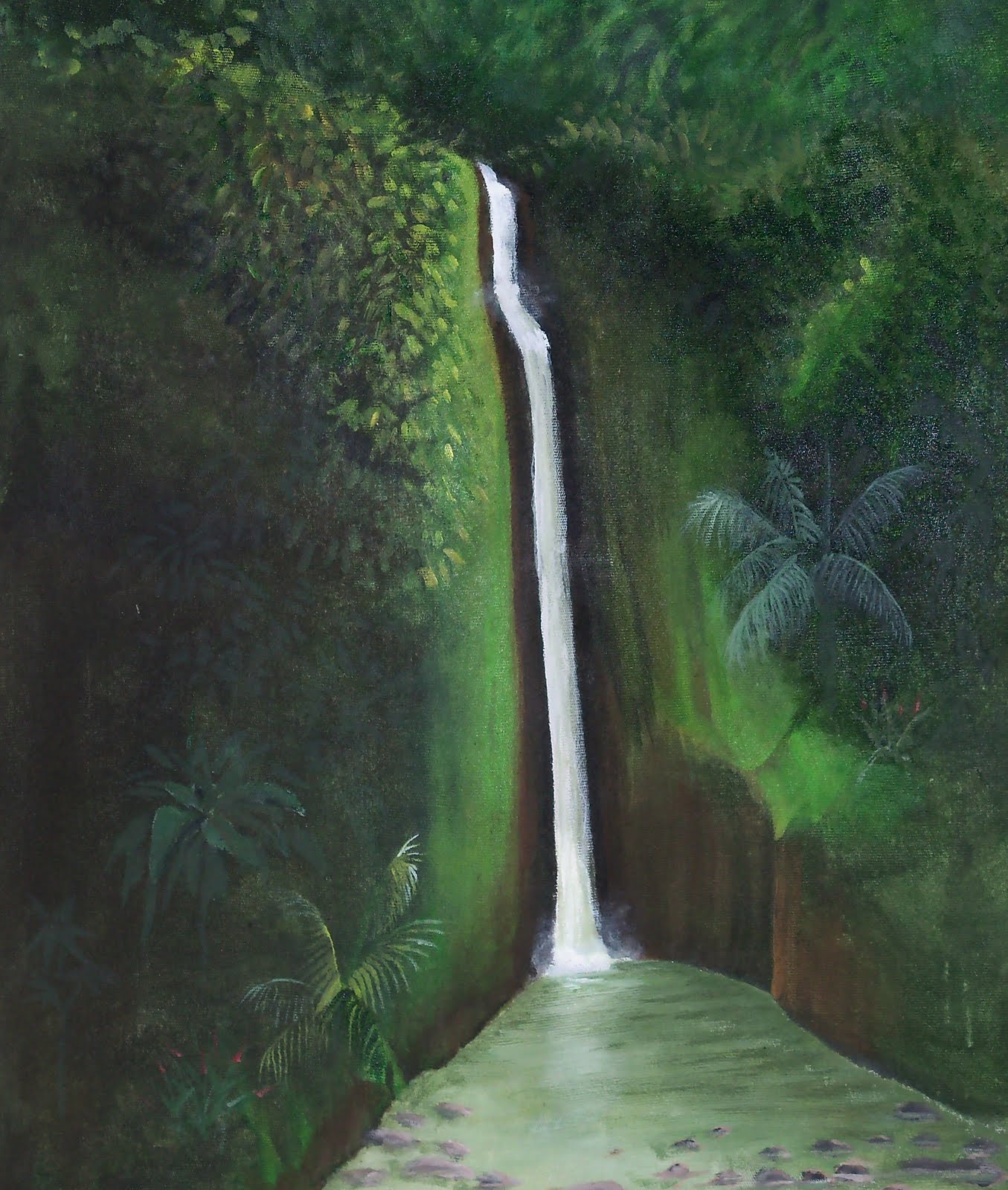 Rain-forests have inspired lots of artists
Because of the colours and amazing wildlife…
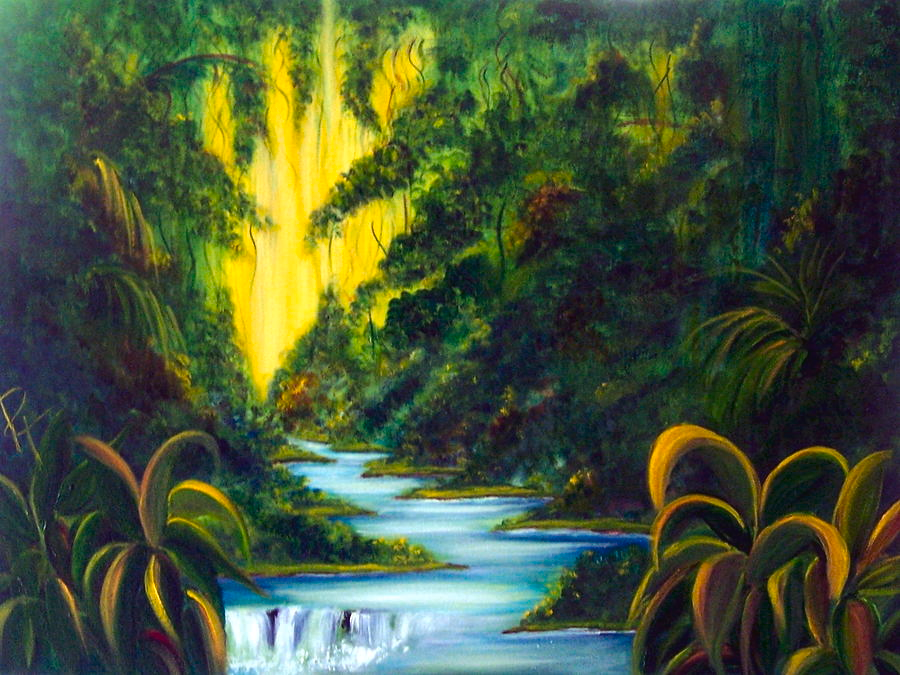 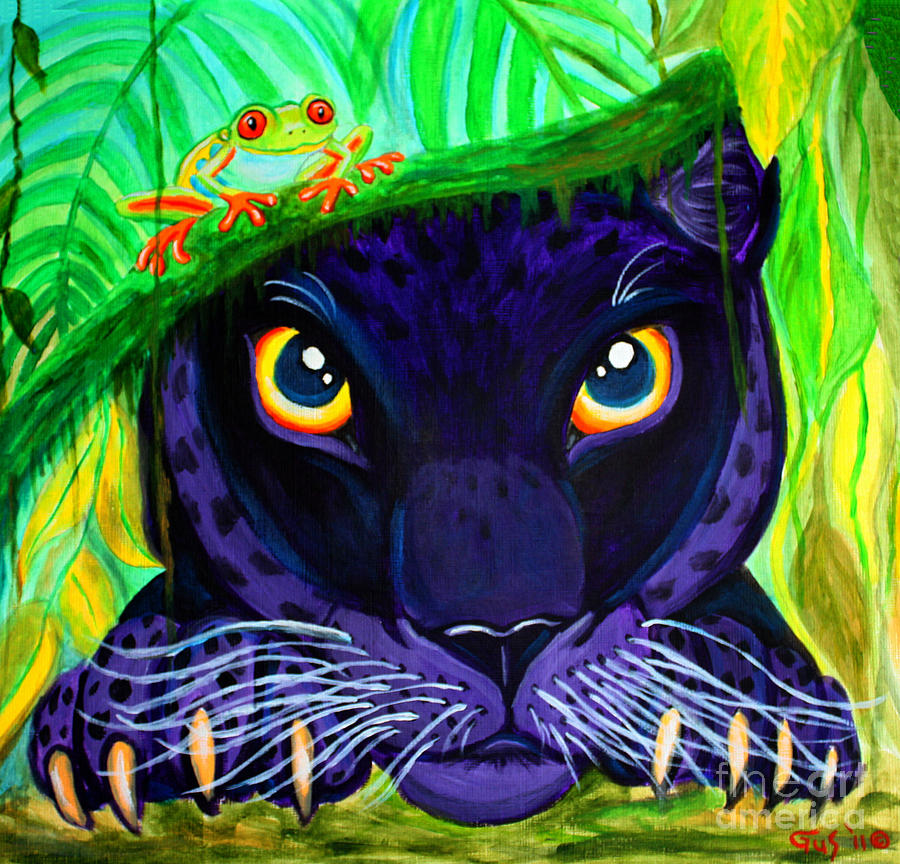 Painting by Nik Gustafson
A painting of a jaguar in the rainforest (the only place where jaguars are found)
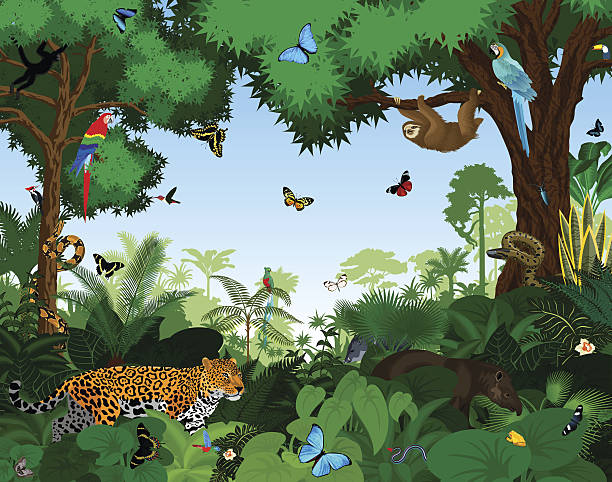 A painting showing some of the wildlife of the Amazon rainforest
Parrots flying in the canopy
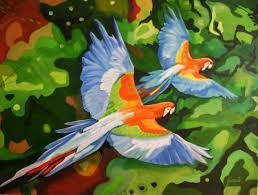 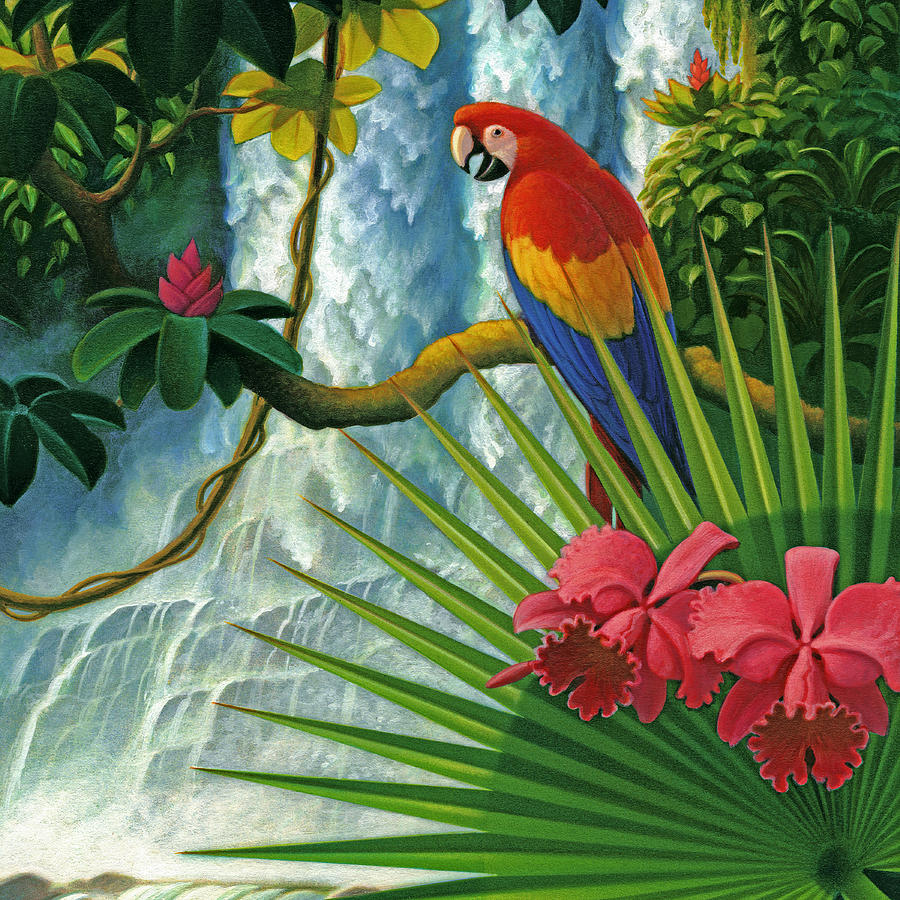 Painting byLeland Klanderman
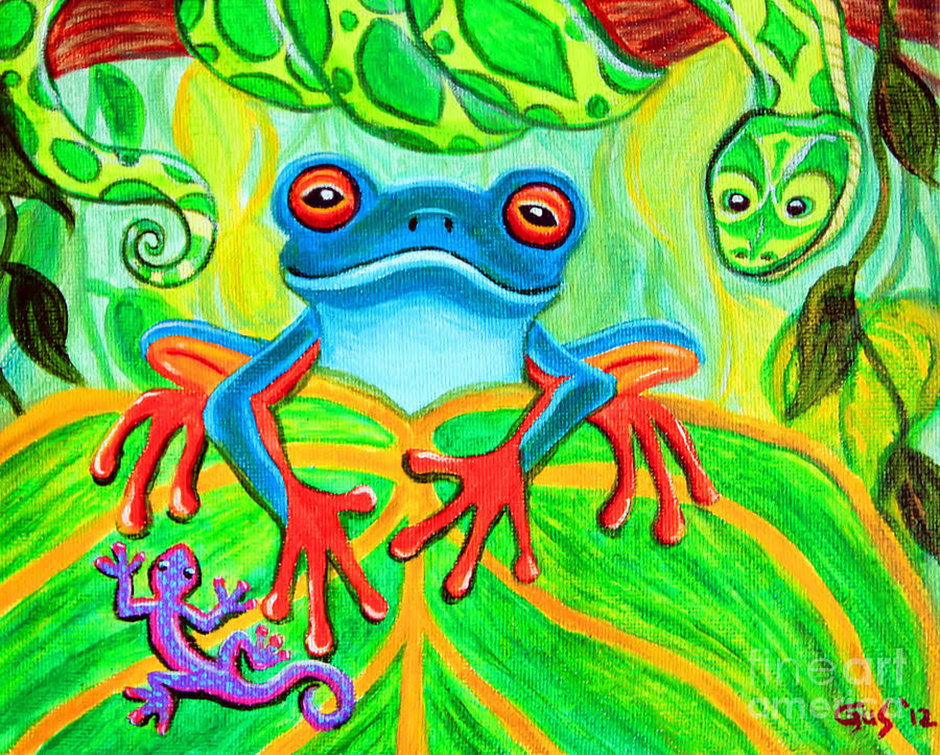 Frog, Snake and Gecko by Nik Gustafson
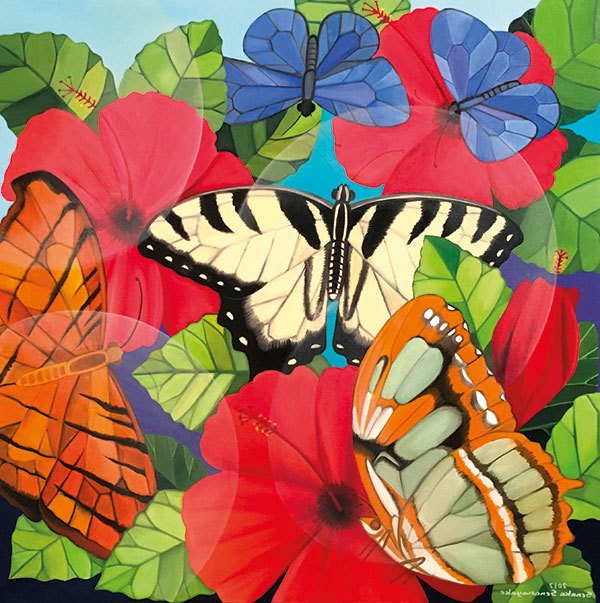 Butterflies by Senaka-Senanayake
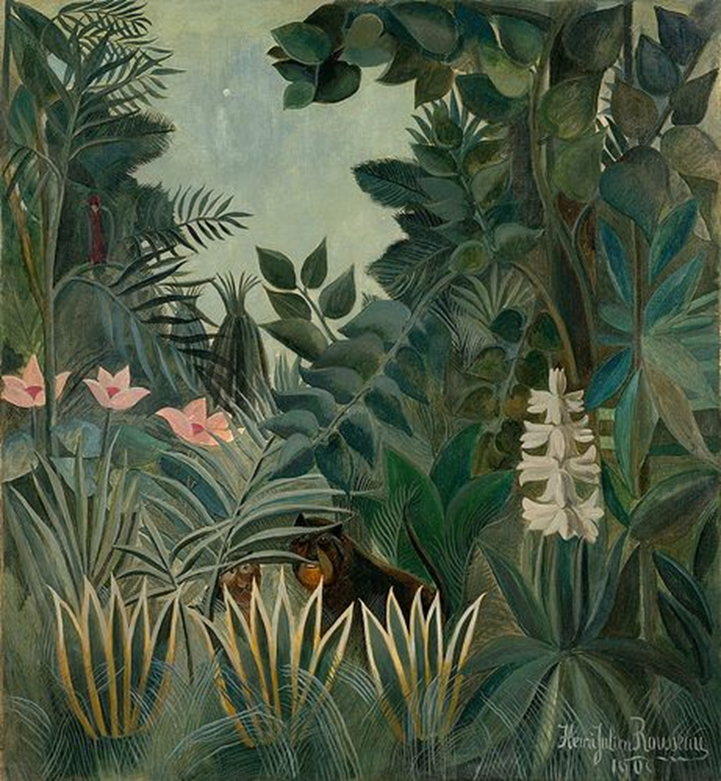 Painting by Henri Rousseau (who probably did not really know what the rainforest looked like)
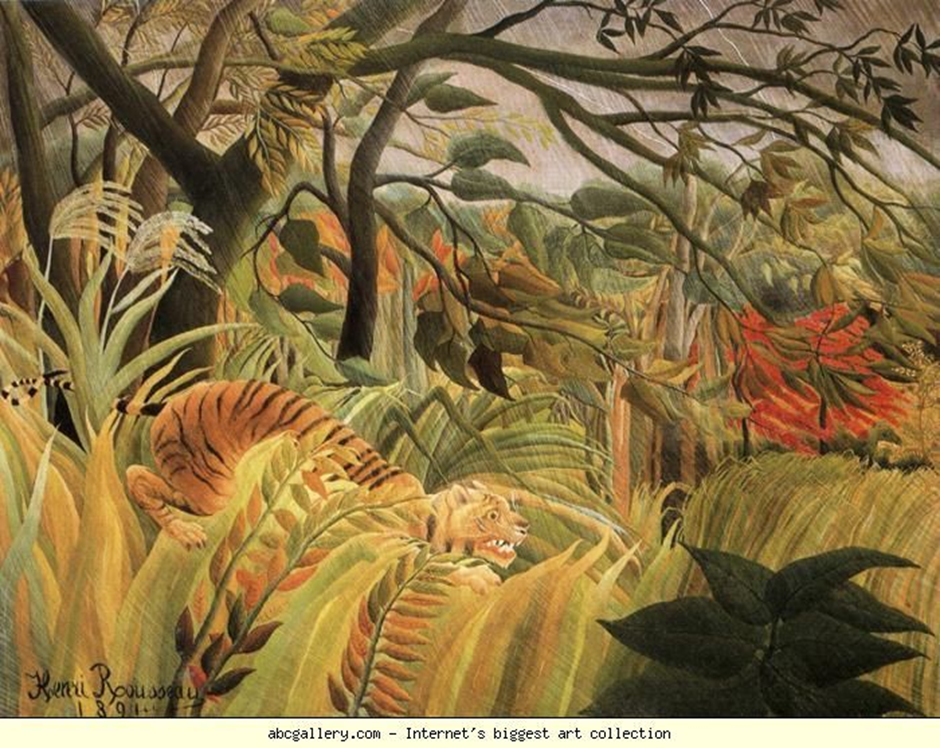 Another painting by Henri Rousseau
The Amazon River flows through the rainforest
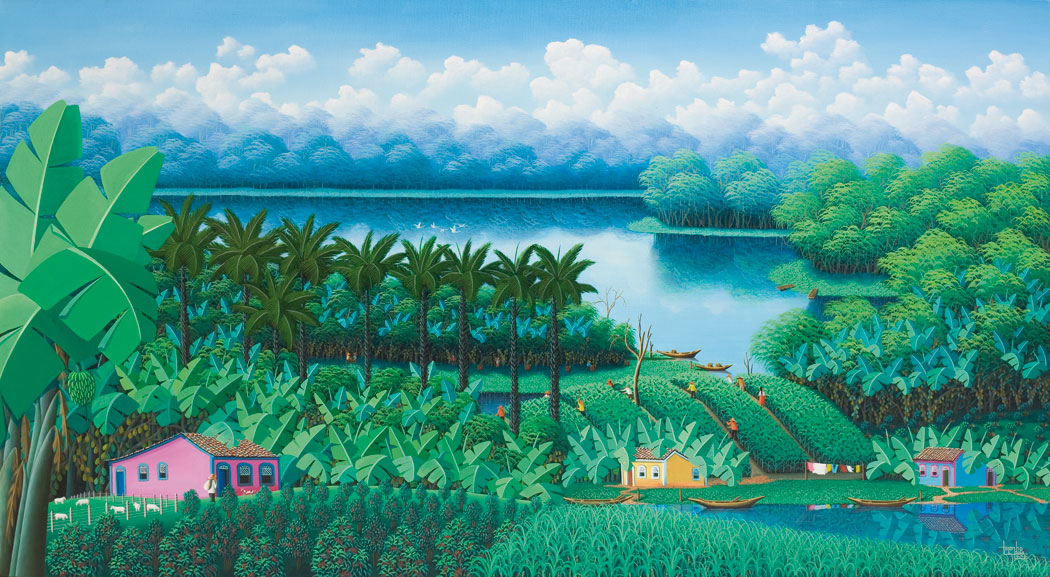 A school of piranha fish from the Amazon
and more fish
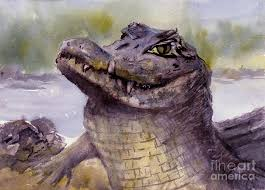 Caiman Crocodile by Virginia Potter
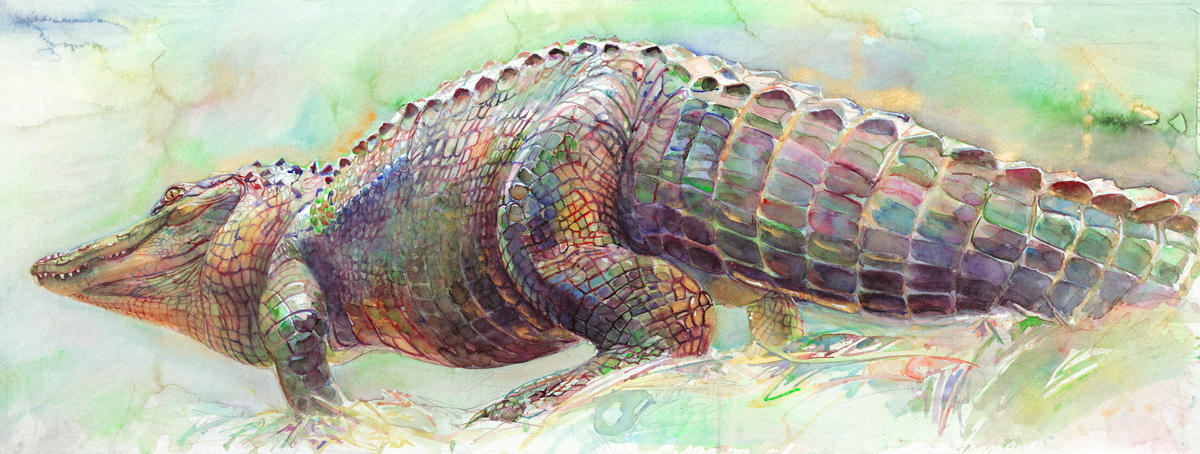 Swimming Caiman by Peggy Macnamara
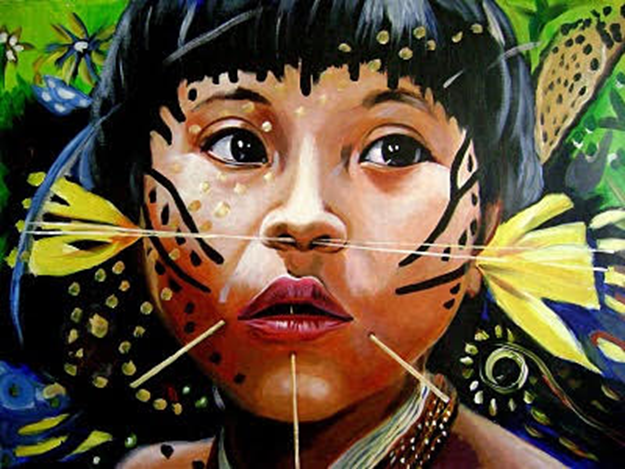 Some of the best art is done by the people who live in the Rainforests – the indigenous people
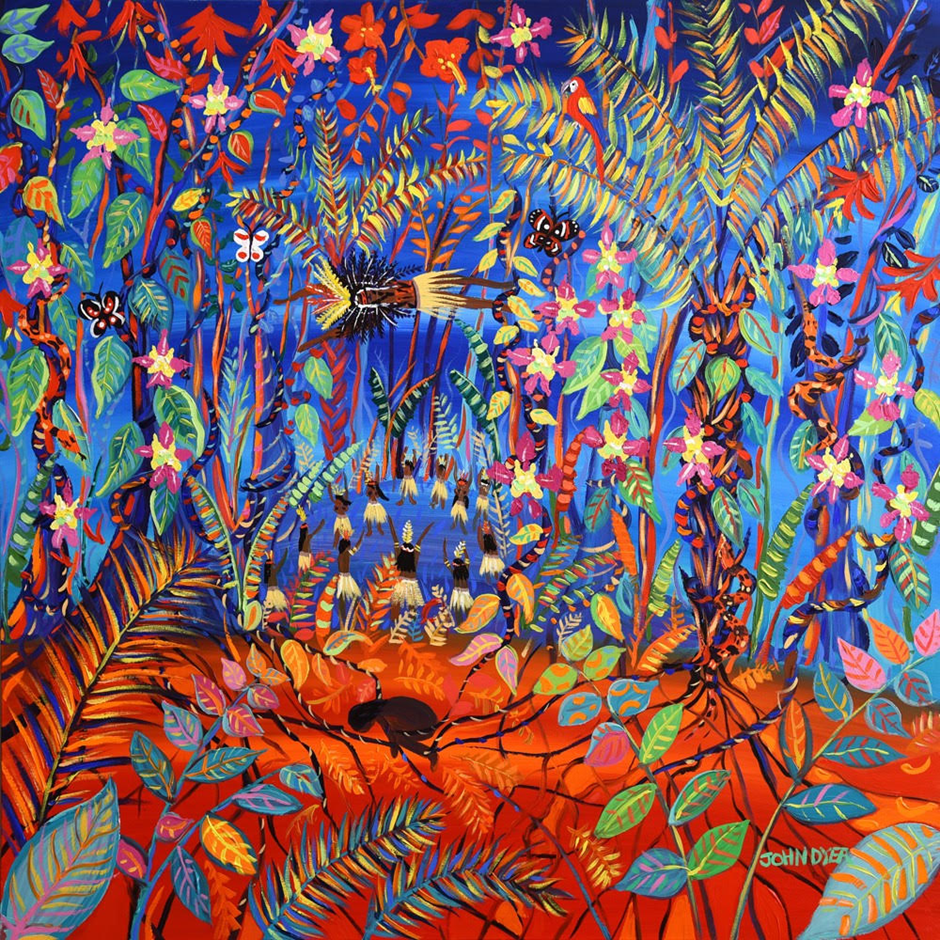 Some examples of indigenous art
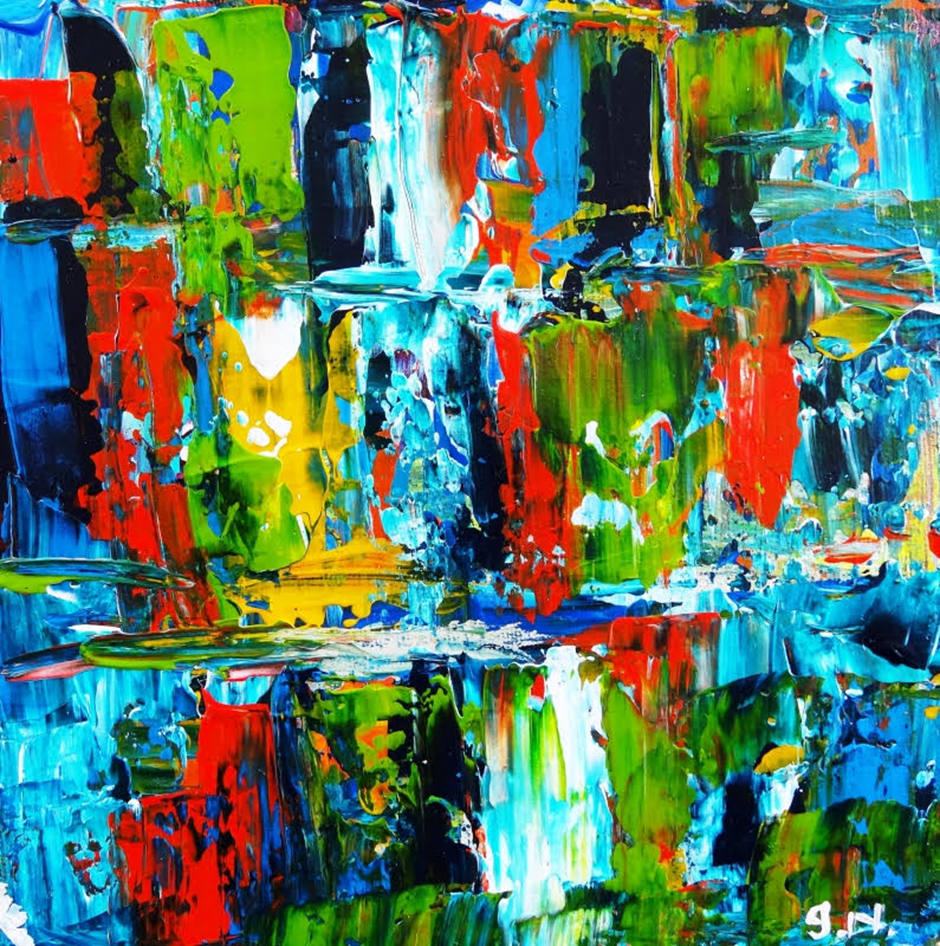 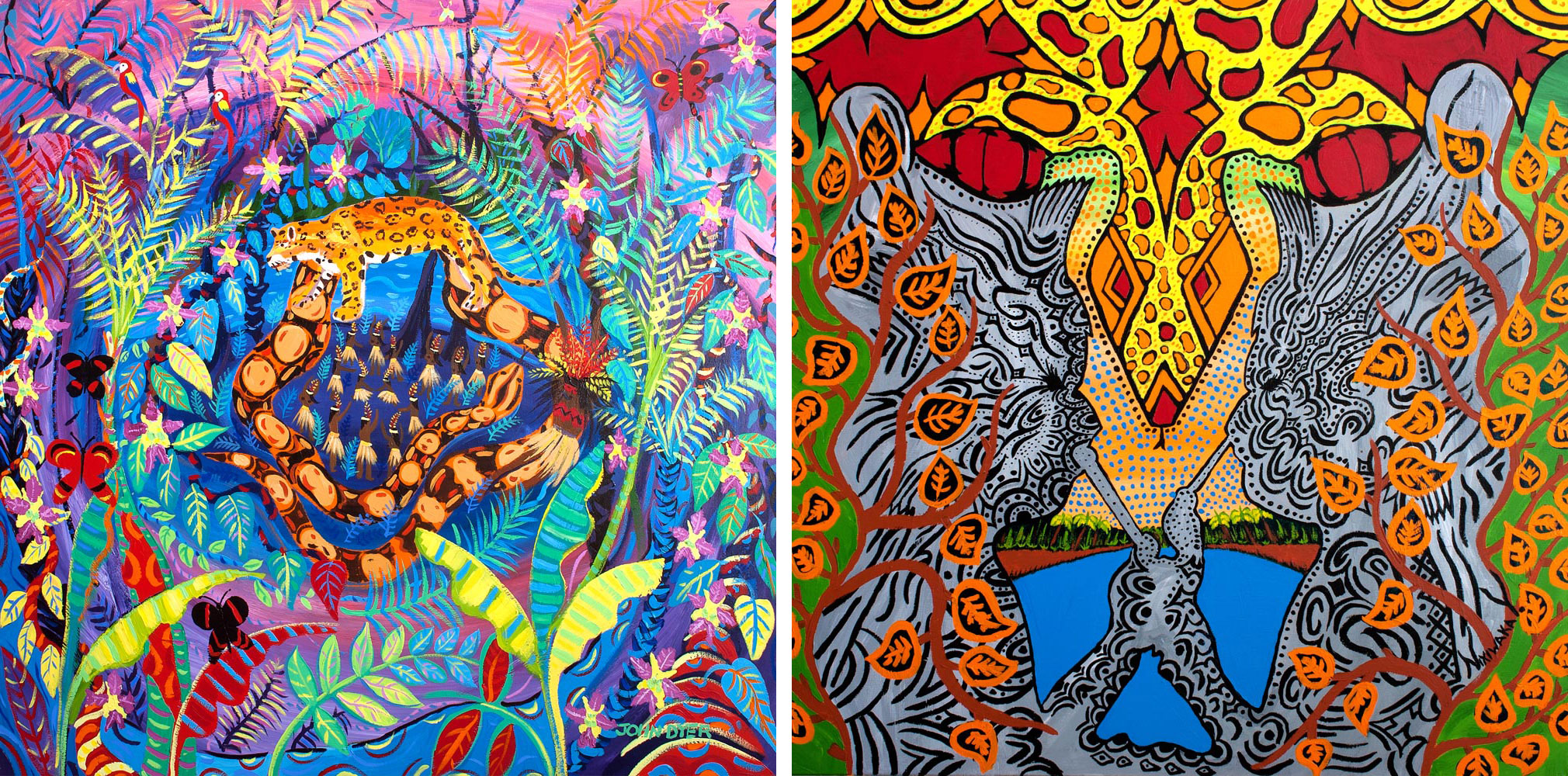 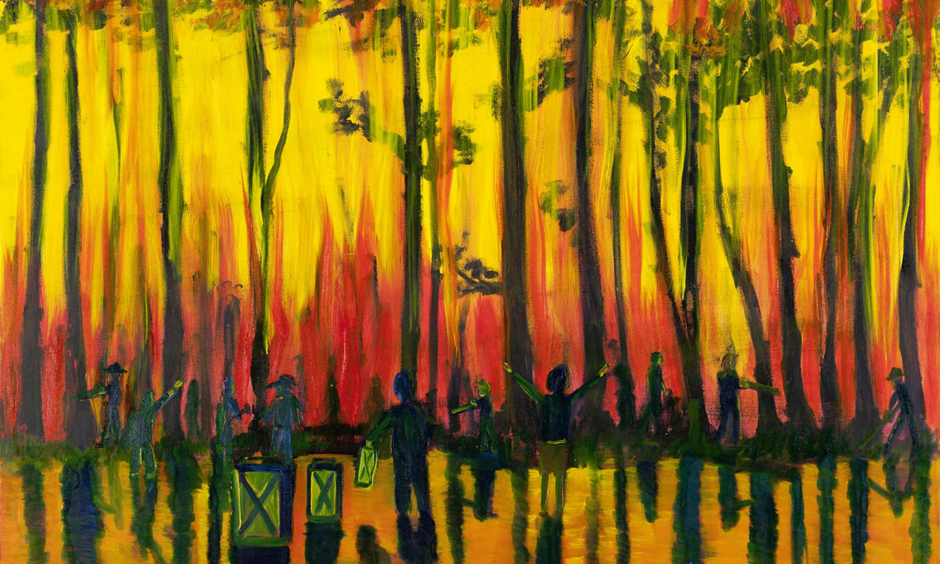 Many areas of the rainforest are being burnt down to create farmland.  This is very serious for the environment and the plants and animals of the rainforest.
How many creatures of the rainforest can you see?Up the Xingu Painting by Cynara Mori
We are sure you will all have your own ideas.   But remember:
A3 paper 
Landscape format only 
Not mounted
PRINT your name in full, age, school year and school on the back
By 13th February 2019
Prize presentation at Chalfont St Peter library on 16th March 2019
Winners displayed in website gallery on: http://theartssocietychiltern.org.uk
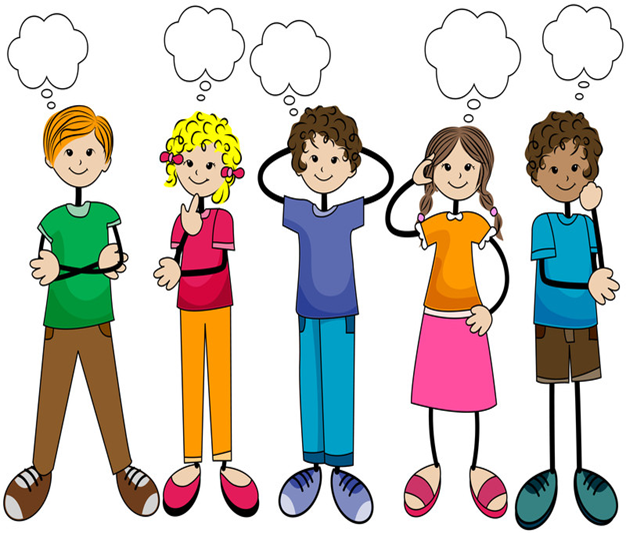